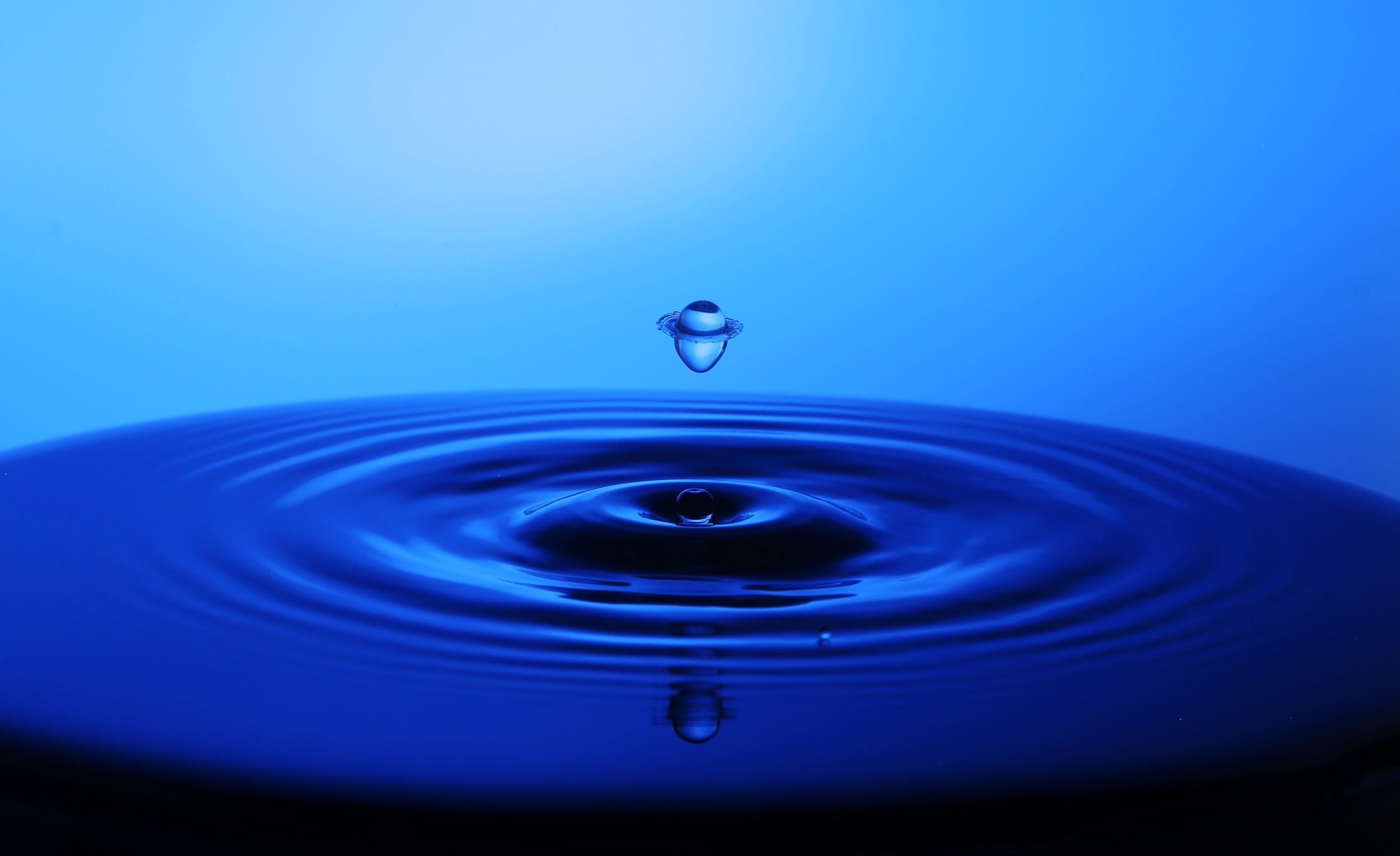 WITHOUT WATER THERE IS NO LIFE!
THE WATER PRESENT ON EARTH MAKES UP THE HYDROSPHERE, 97% OF WHICH IS CONTAINED IN THE SEAS AND OCEANS
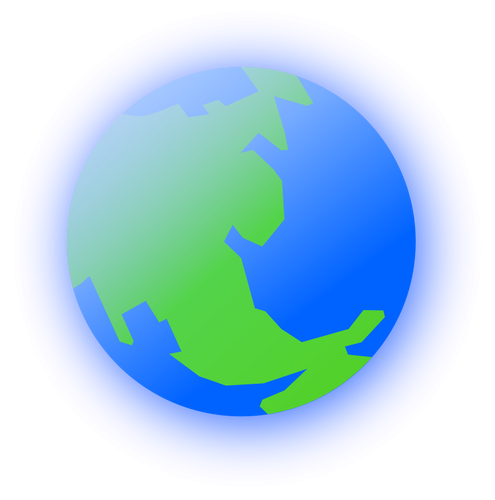 THE REST OF THE WATER IS DISTRIBUTED IN GLACIERS, LAKES, RIVERS
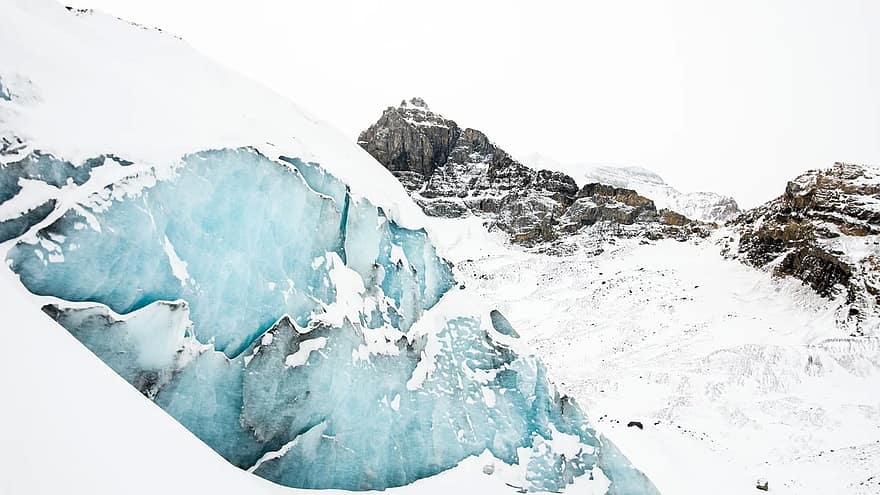 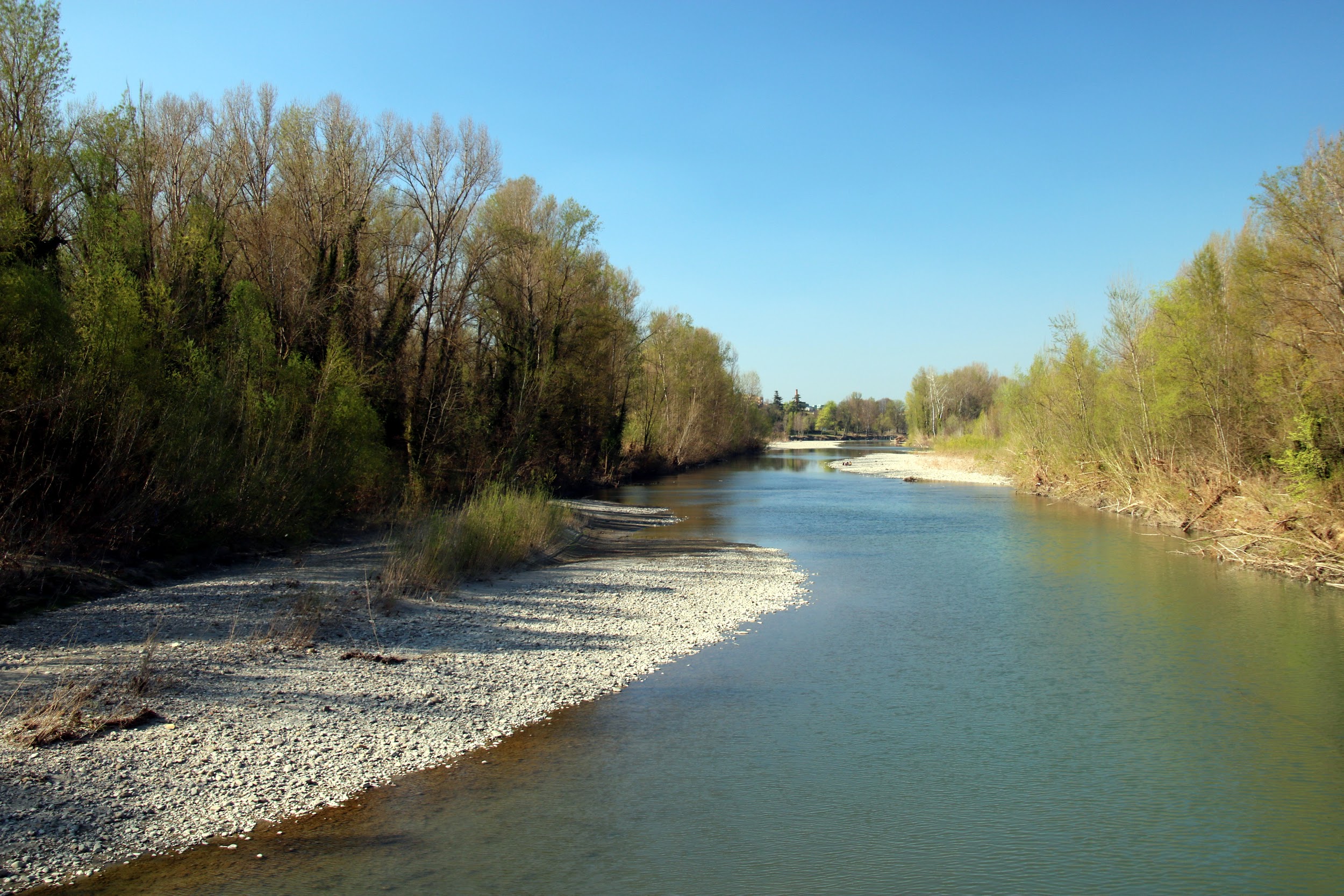 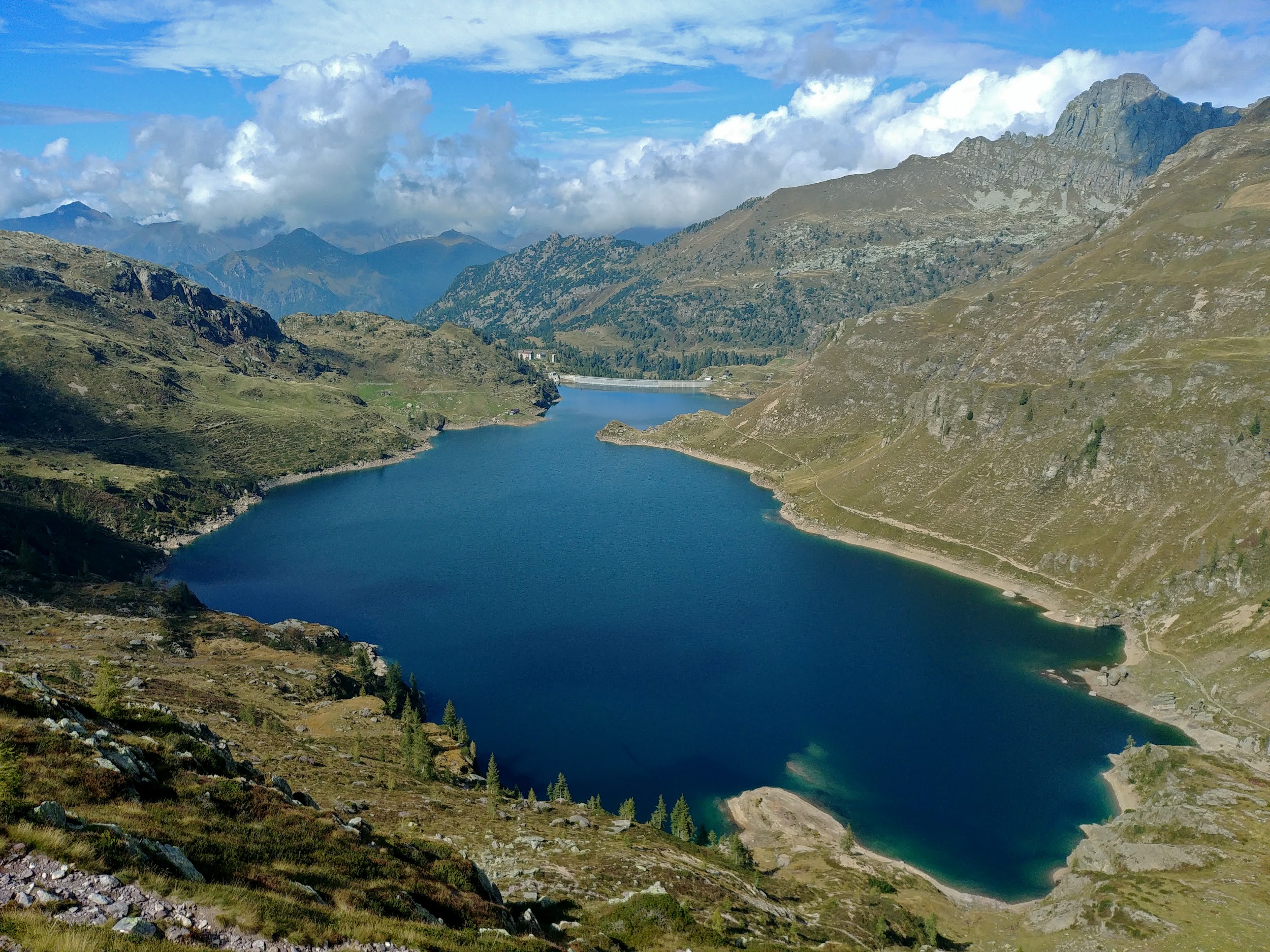 WATER IS ESSENTIAL FOR PLANT LIFE
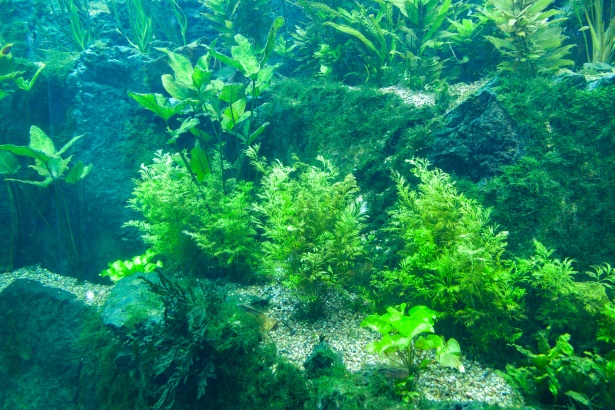 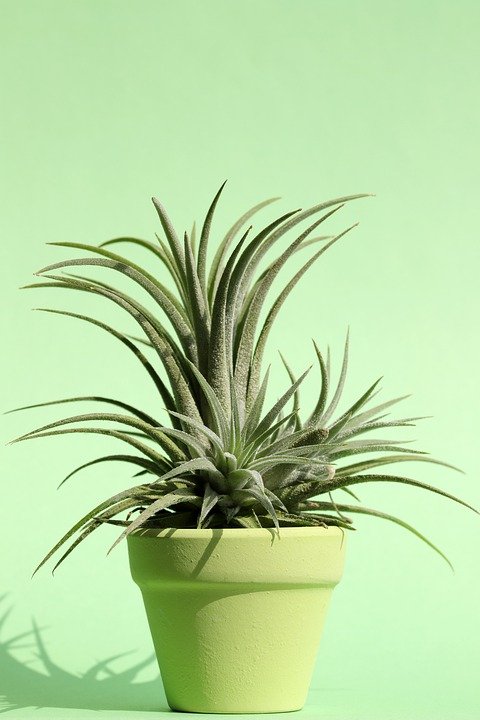 MARINE ANIMALS REPRESENT A LARGE AMOUNT OF    THE FAUNA OF OUR PLANET
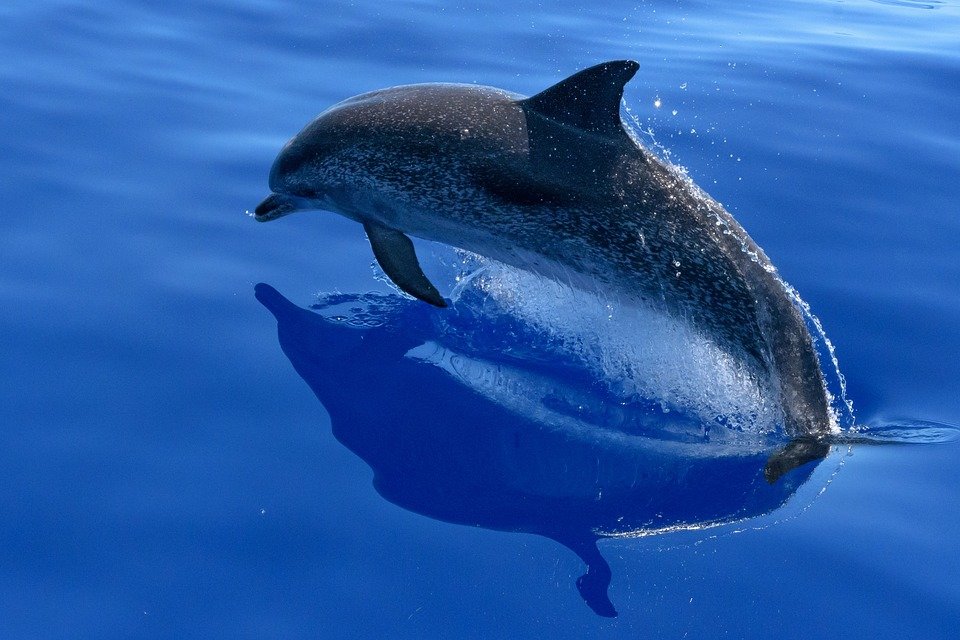 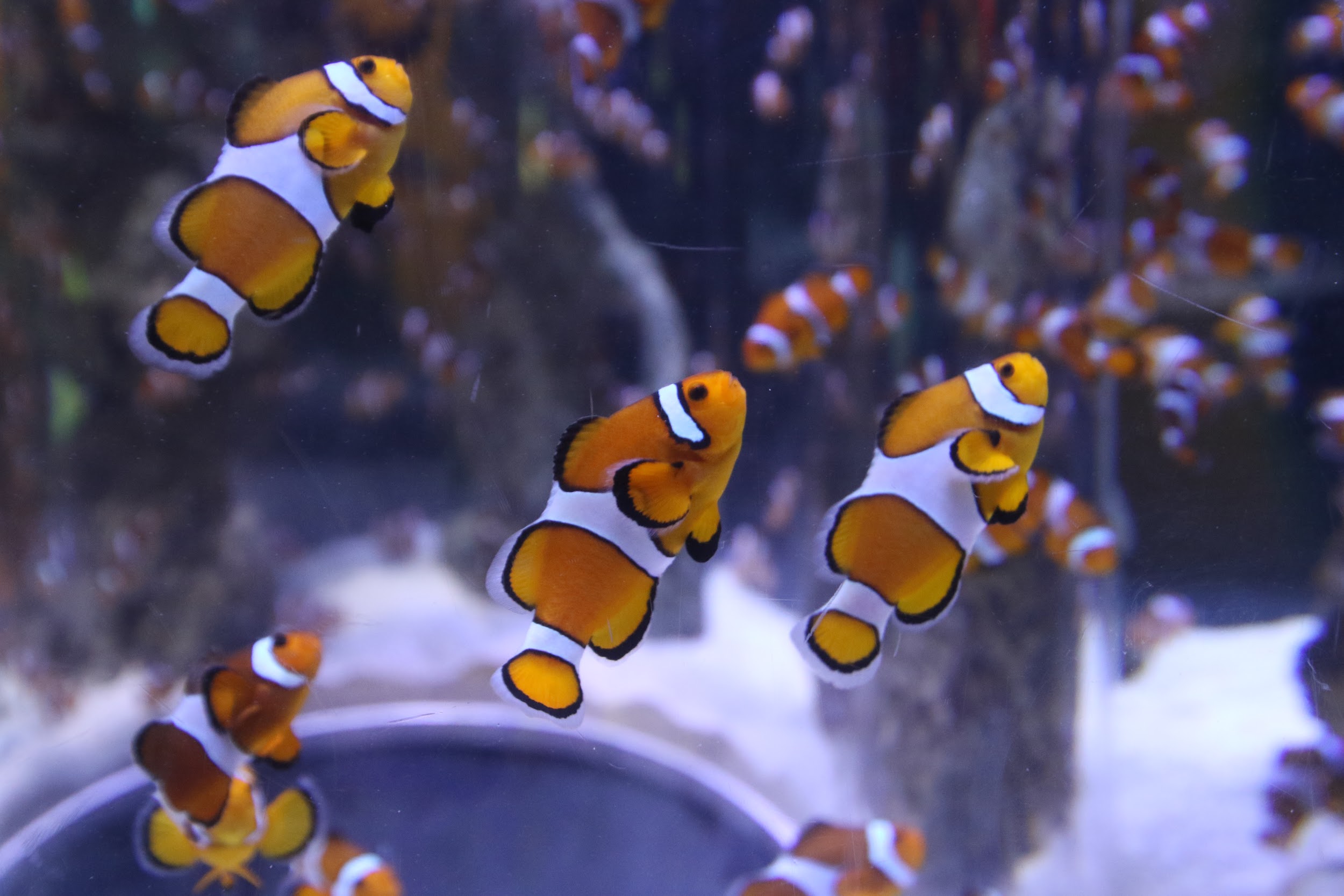 THE PERCENTAGE OF WATER IN THE HUMAN BODY IS 70%.
WATER CONTAINS NUTRIENT, ESSENTIAL MINERALS FOR THE FUNCTIONING OF THE  HUMAN BODY.
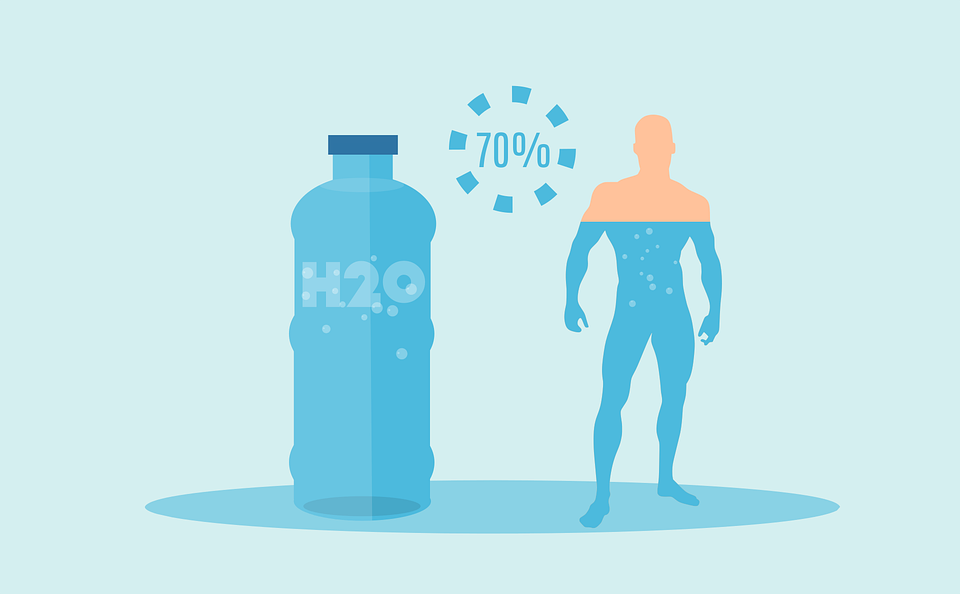 WATER IS A PRECIOUS COMMODITY IN OUR DAILY LIFE
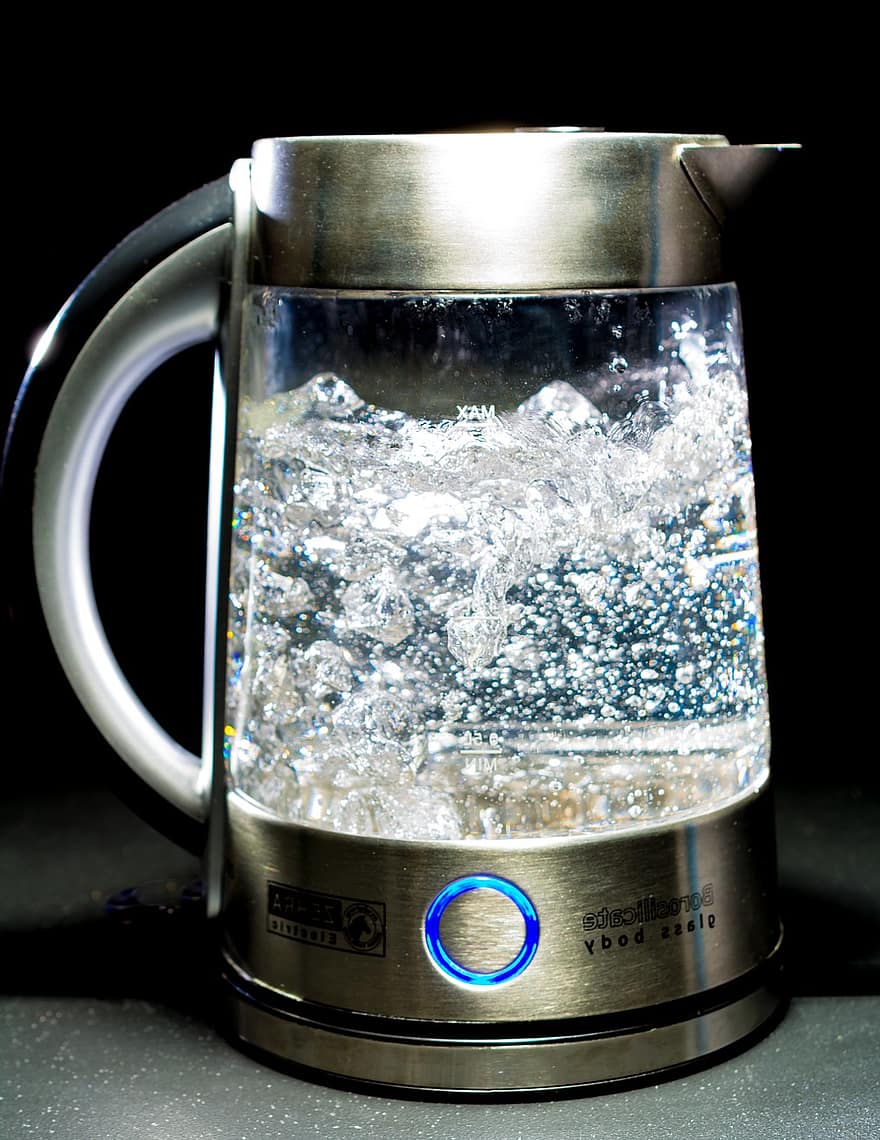 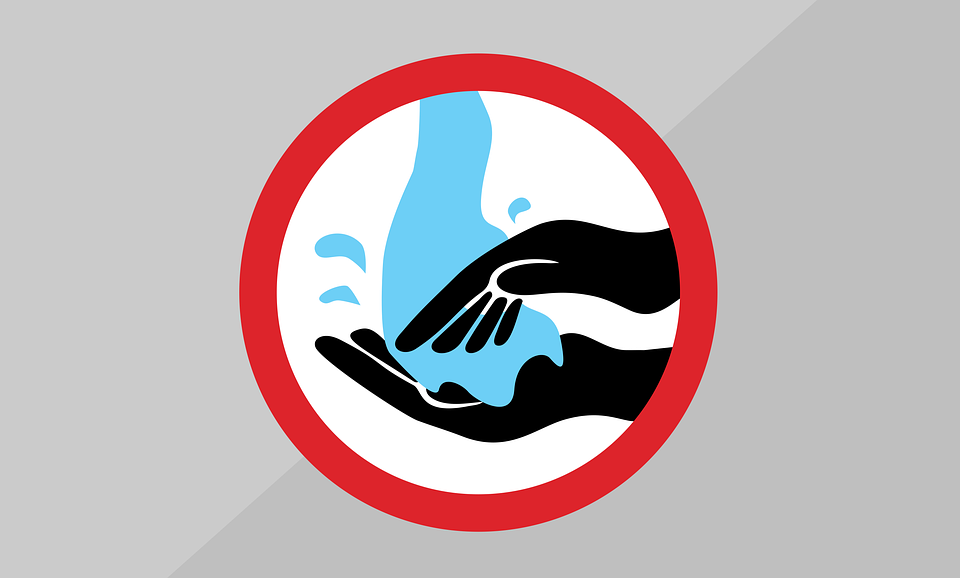